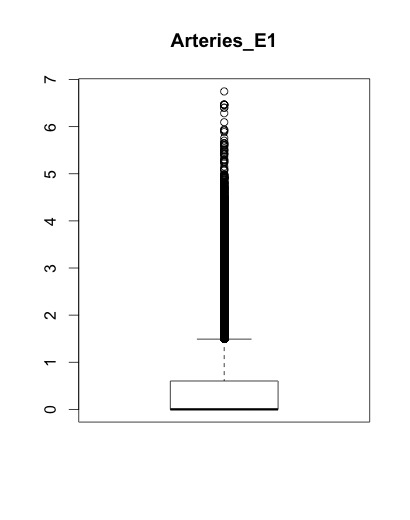 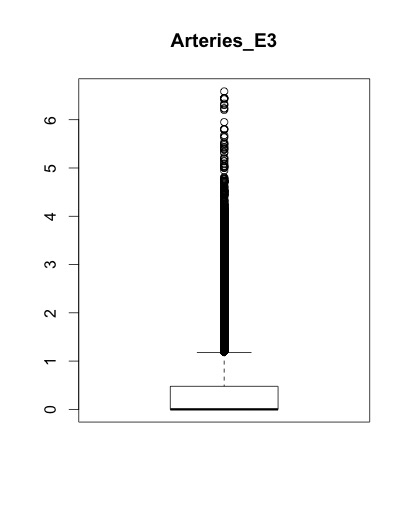 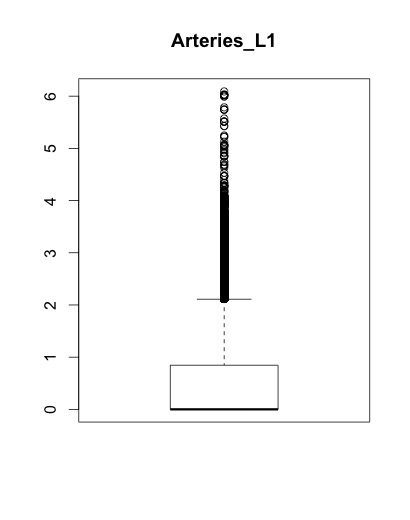 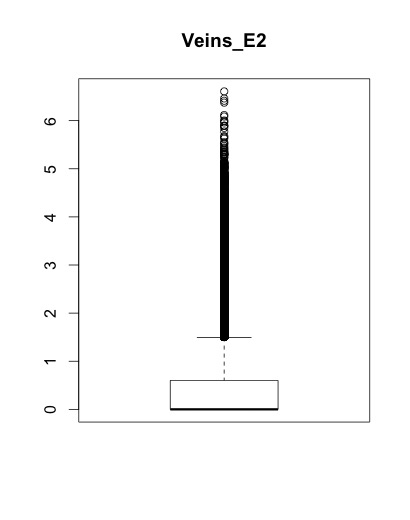 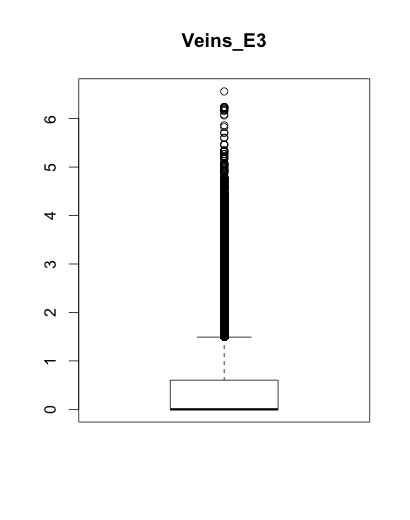 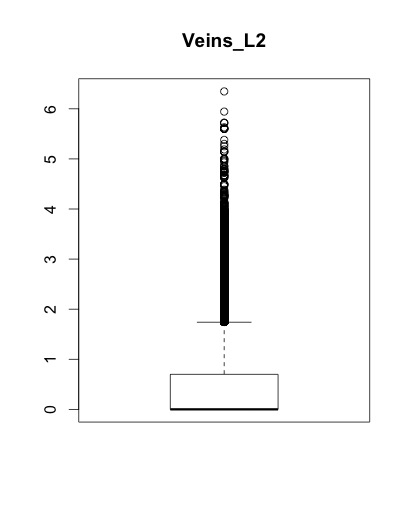 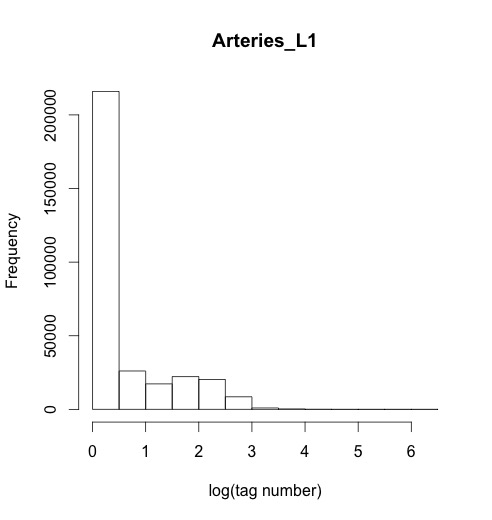 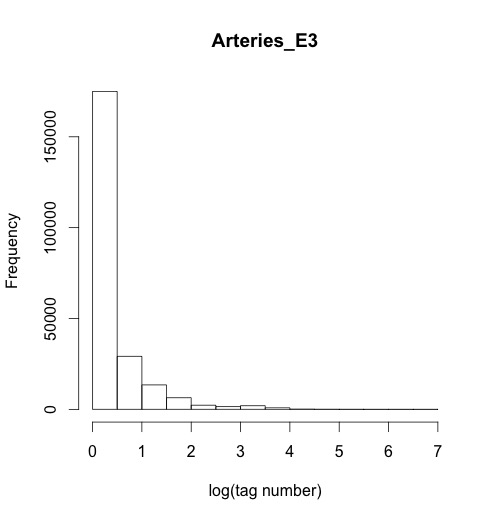 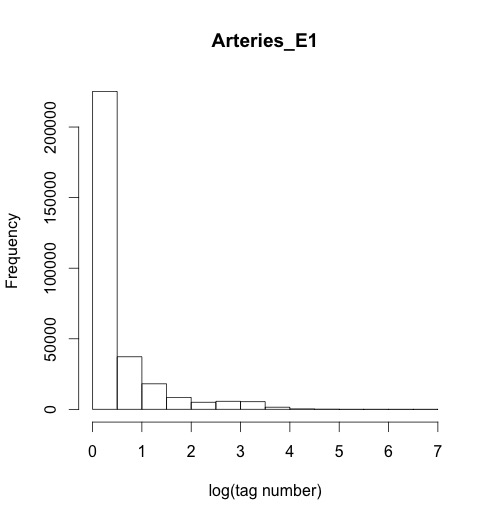 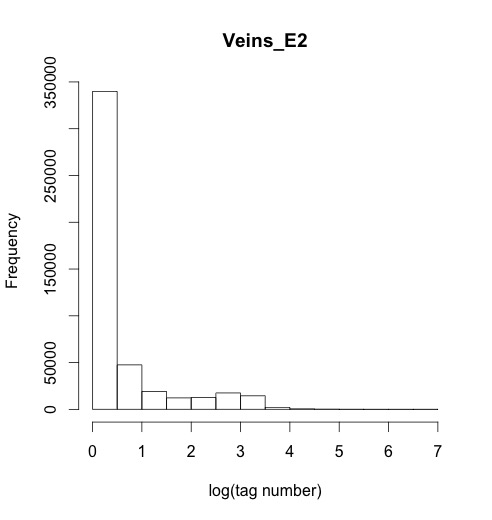 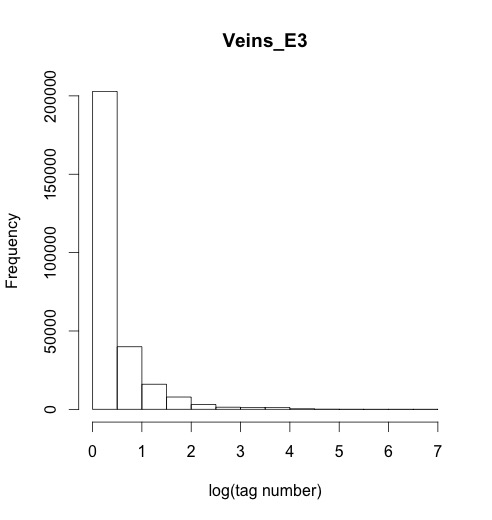 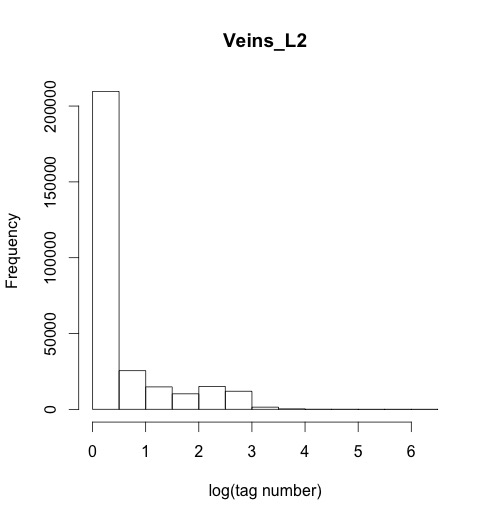 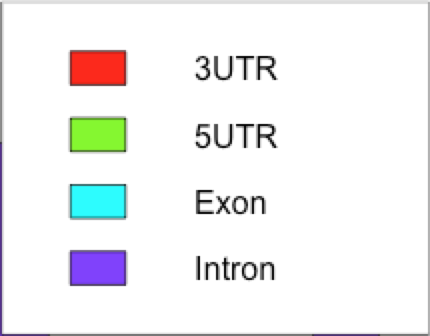 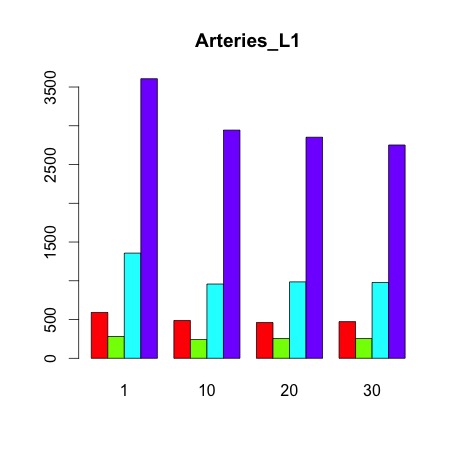 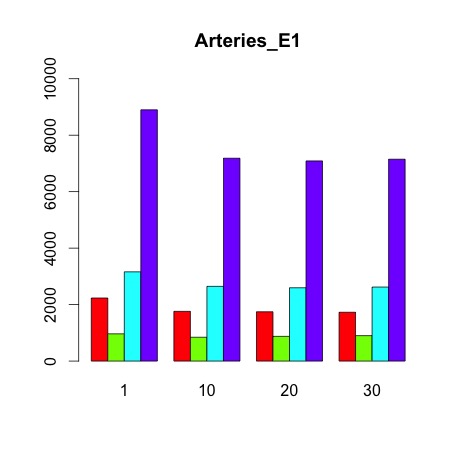 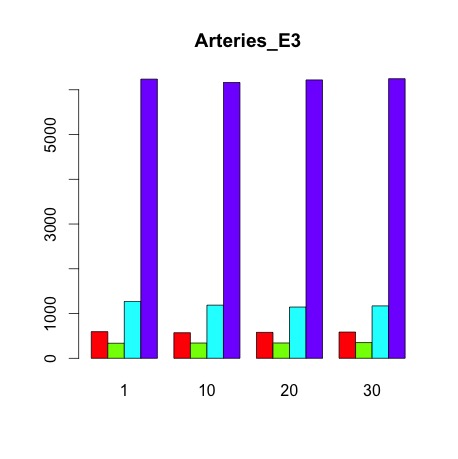 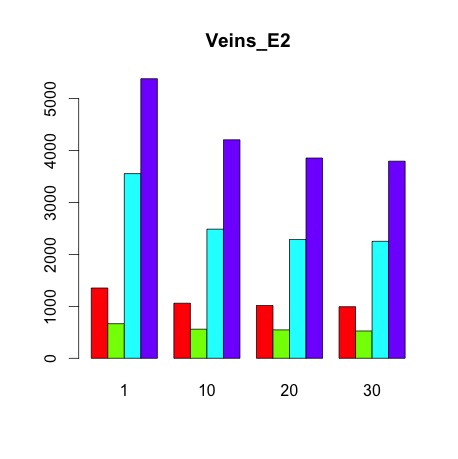 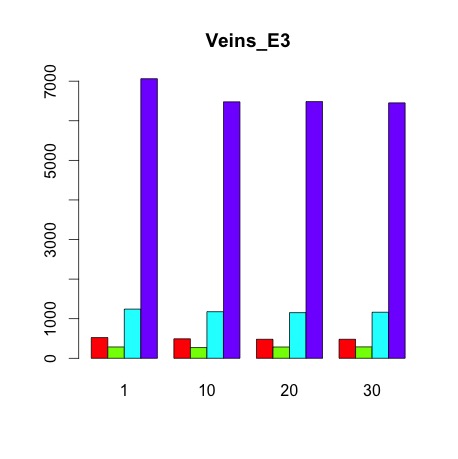 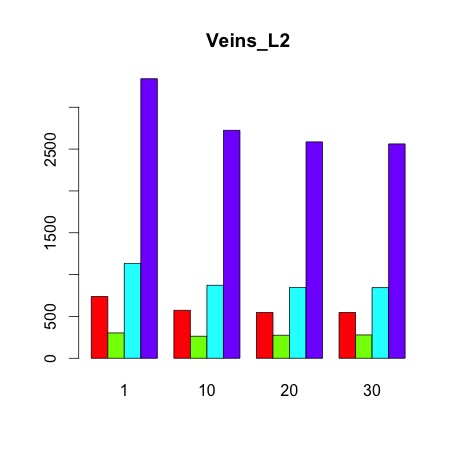 /*Problem: Biased due to PCR replication*/
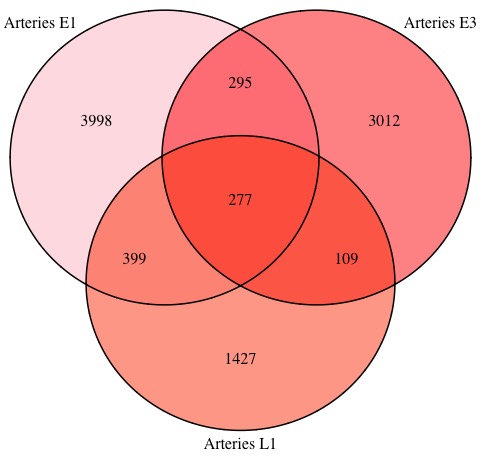 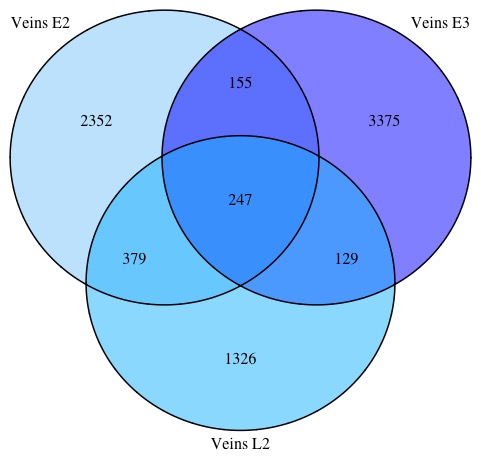 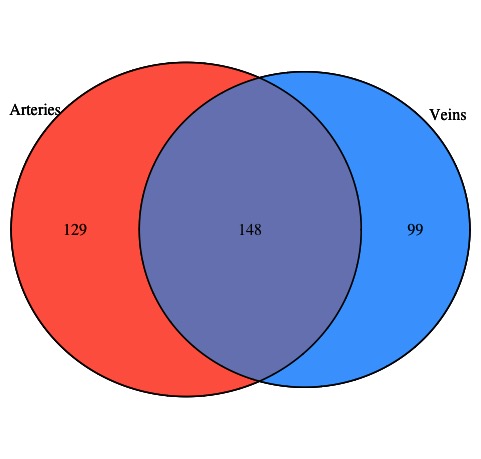